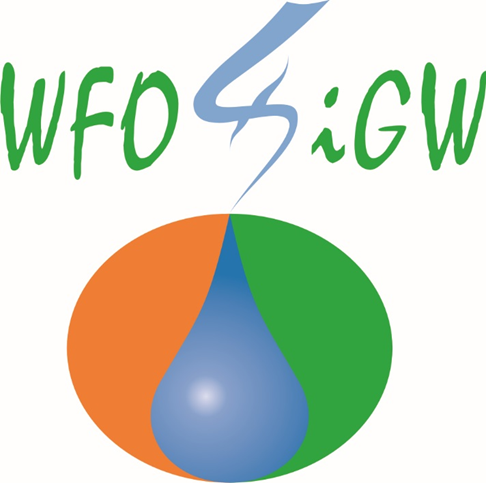 Działalność Wojewódzkiego Funduszu Ochrony Środowiska i Gospodarki Wodnej w Kielcach w 2017 r.
W 2017 r. złożonych zostało 1418 wniosków o dofinansowanie ocenionych w ramach następujących dziedzin  dofinansowania
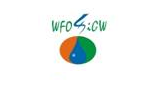 Wartość zawartych umów w poszczególnych dziedzinach 
w latach 2015 - 2017
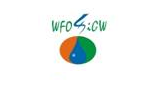 W 2017 r. zawarto 1 164 umowy o dofinasowanie zadań na łączną kwotę 88 596 514,16 zł 

Liczba i wartość umów: pożyczek, dotacji, przekazania środków z podziałem na dziedziny
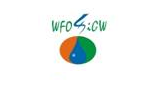 W 2017 r. Fundusz odnotował wzrost zainteresowania inwestycjami w ochronę środowiska w stosunku do  poprzednich lat – liczba podpisanych umów.
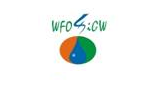 Kwoty realizowanych umów z podziałem na formy dofinansowania
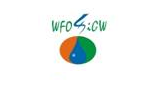 Miasto Kielce
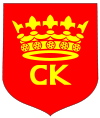 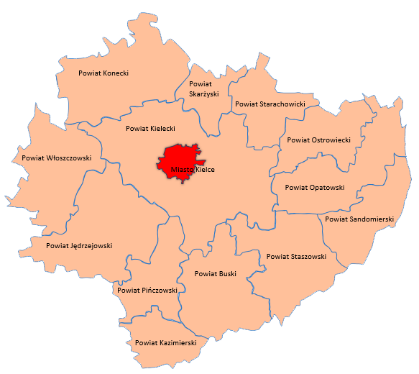 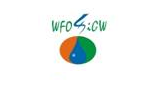 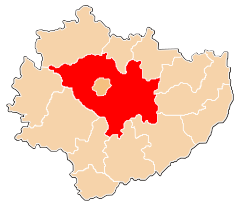 Powiat kielecki
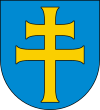 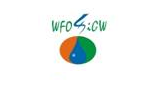 Powiat starachowicki
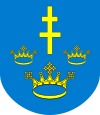 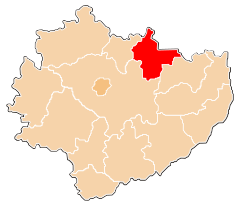 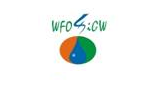 Powiat skarżyski
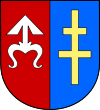 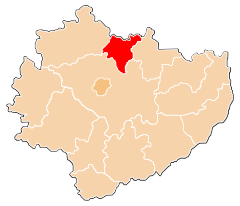 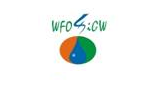 Powiat konecki
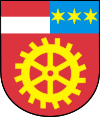 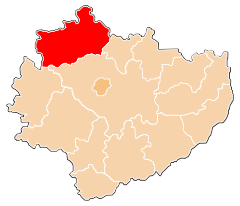 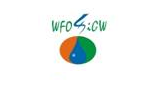 Powiat ostrowiecki
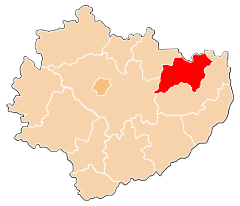 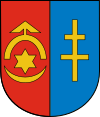 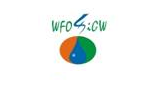 Powiat opatowski
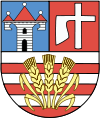 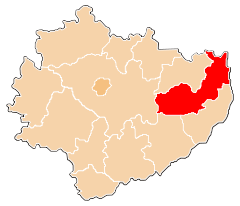 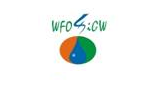 Powiat staszowski
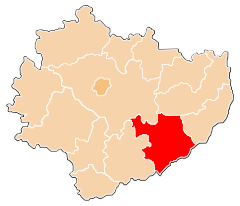 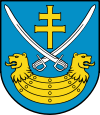 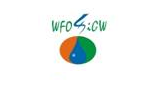 Powiat buski
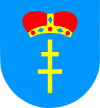 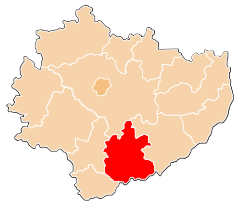 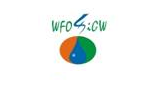 Powiat pińczowski
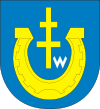 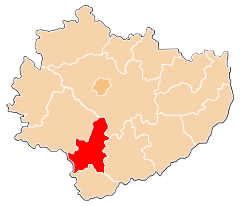 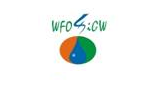 Powiat jędrzejowski
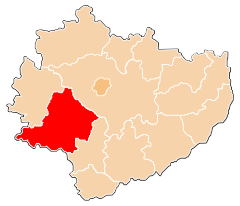 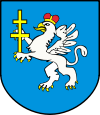 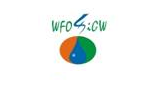 Powiat włoszczowski
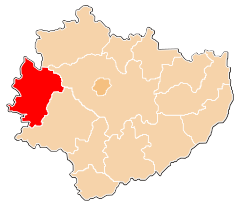 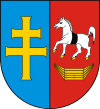 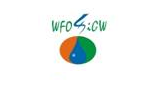 Powiat sandomierski
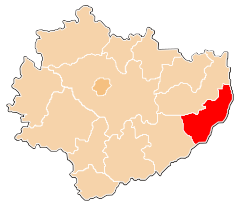 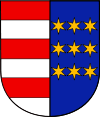 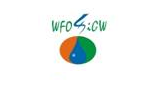 Powiat kazimierski
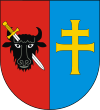 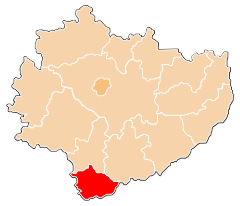 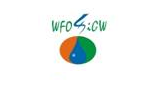 Województwo świętokrzyskie – powiaty
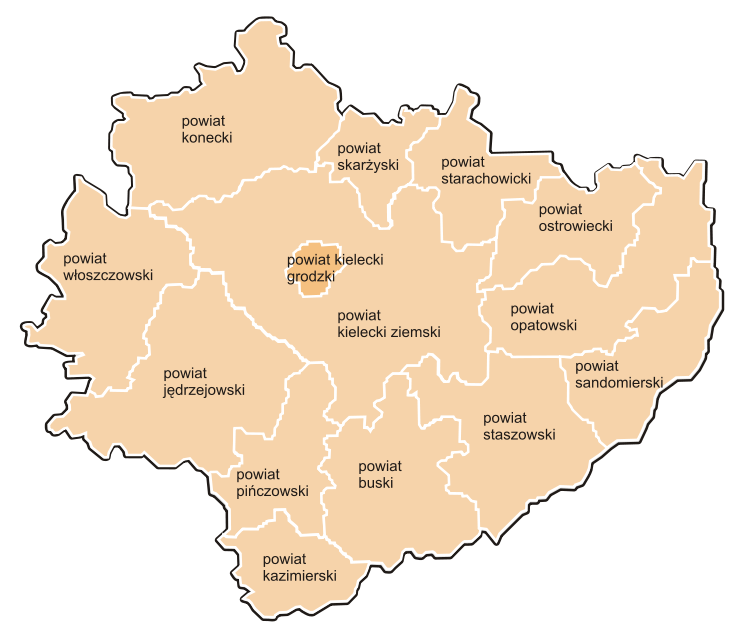 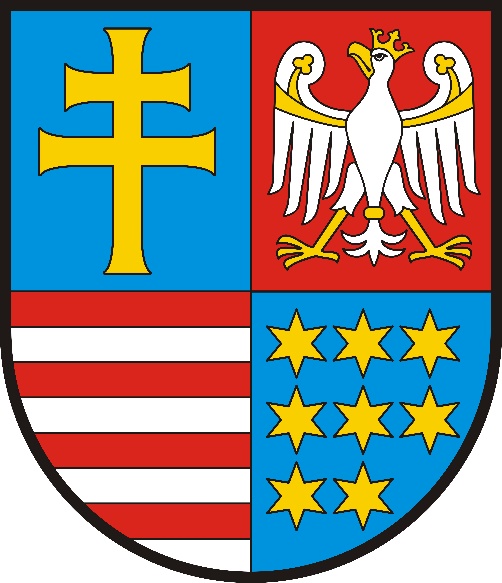 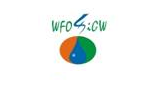 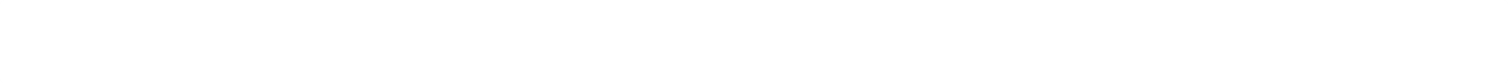 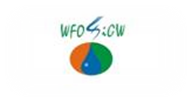 Największe zadania współfinansowane przez WFOŚiGW w Kielcach w roku 2017
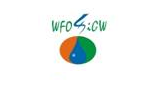 W 2017 r. Wojewódzki Funduszu Ochrony Środowiska i Gospodarki Wodnej w Kielcach ogłosił nabór wniosków w ramach programu:
"ZORZA" - Czyste powietrze nad Świętokrzyskim - Program dla osób fizycznych
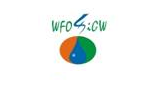 Program został skierowany do mieszkańców województwa świętokrzyskiego w wyniku, którego zostało zamontowanych ponad 660 kotłów wyższej sprawności.
Został osiągnięty  efekt ekologiczny w postaci redukcji emisji zanieczyszczeń do powietrza w wysokości:

dla pyłów PM 2,5 i PM 10 -  14,38 ton/rok, 
dla CO2 – 2 047,95 ton/rok.
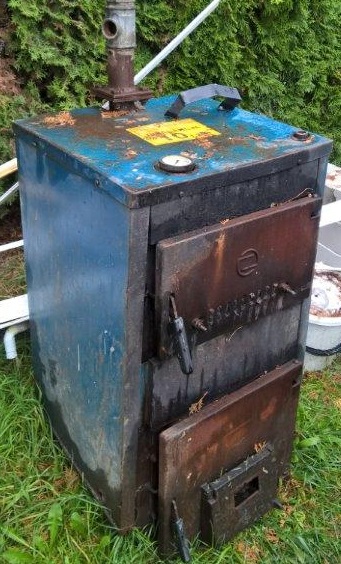 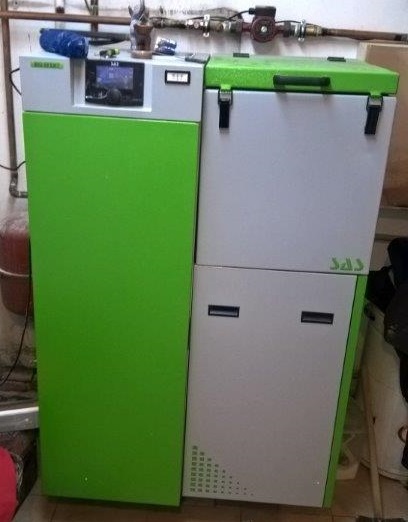 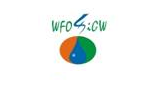 Planowana jest ściślejsza współpraca z NFOŚiGW oraz BOŚ                w celu ułatwienia montażu finansowego, planowania i monitorowania realizacji projektów.
Narodowy  Fundusz Ochrony Środowiska i Gospodarki Wodnej w Warszawie
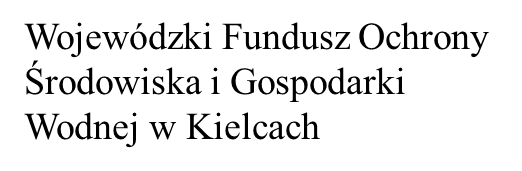 Bank Ochrony
Środowiska S.A.
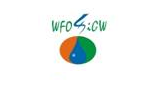 Dziękuję za uwagę
Wojewódzki Fundusz Ochrony Środowiska 
i Gospodarki wodnej w Kielcach
Al. ks. J. Popiełuszki 41
25-255 Kielce



tel.: 41 33 35 220, fax: 41 366 09 05
e-mail: biuro@wfos.com.pl
www.wfos.com.pl
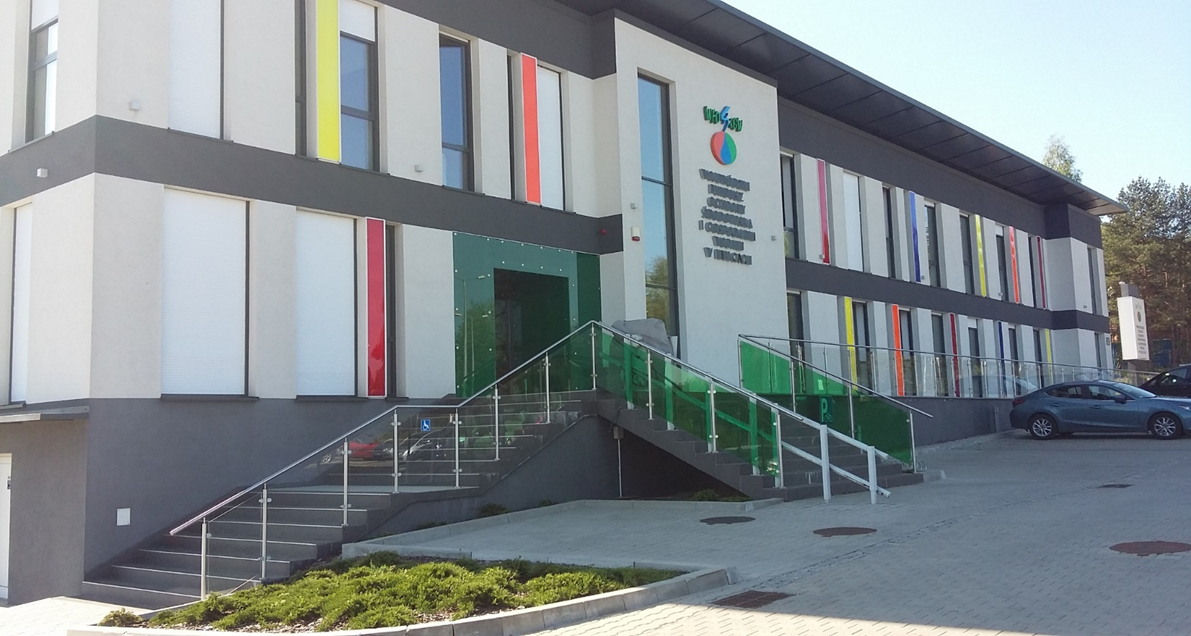 .
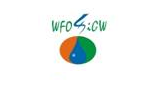